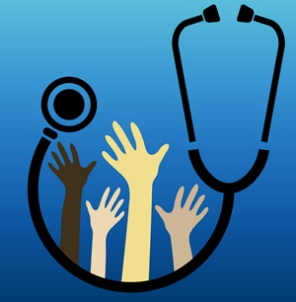 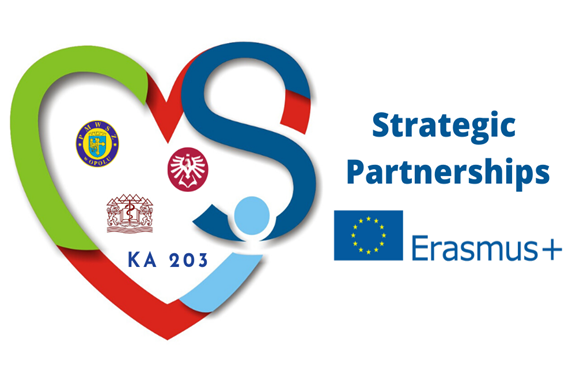 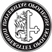 Wielokulturowość
w ochronie zdrowia
Globalne trendy migracyjne powodują, że personel medyczny coraz częściej spotyka w swojej pracy pacjentów różniących się znacznie pod względem języka, przekonań i praktyk związanych z chorobą oraz oczekiwań w zakresie opieki zdrowotnej
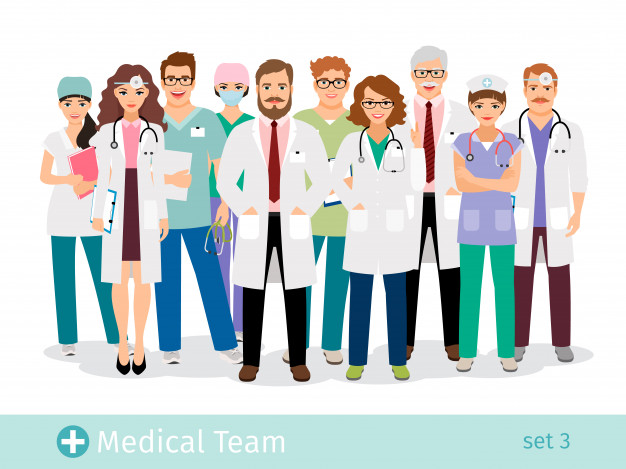 Wyzwania wielokulturowości w ochronie zdrowia?
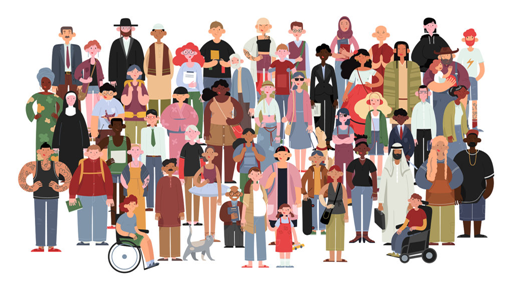 Wyzwania wielokulturowości?
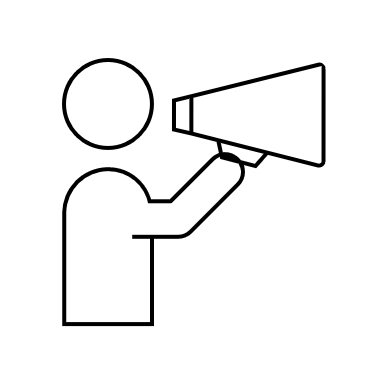 Komunikacja
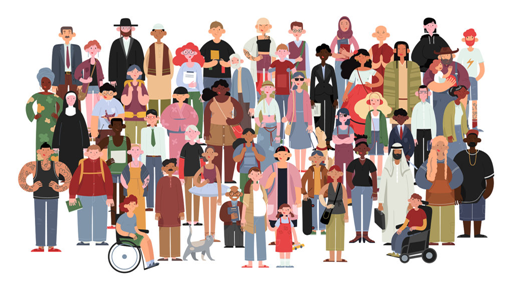 Wyzwania wielokulturowości?
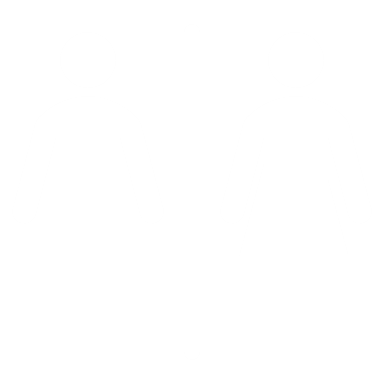 Religia
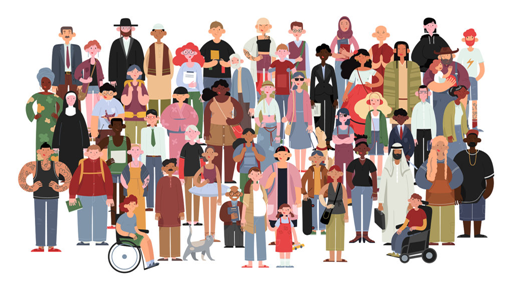 Wyzwania wielokulturowości?
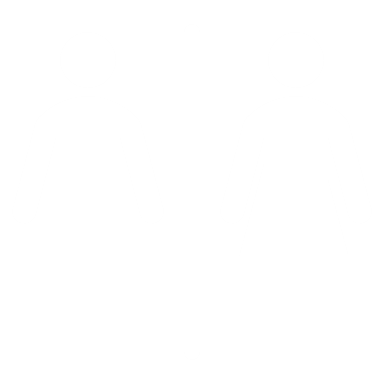 Obyczaje
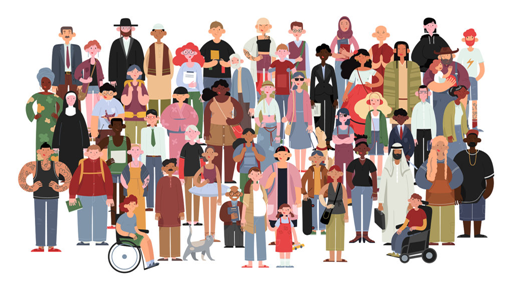 Wyzwania wielokulturowości?
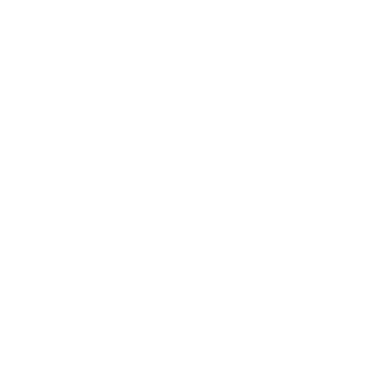 Świadomość i rozumienie pojęcia zdrowia oraz choroby, a także zasad funkcjonowania systemu medycznego
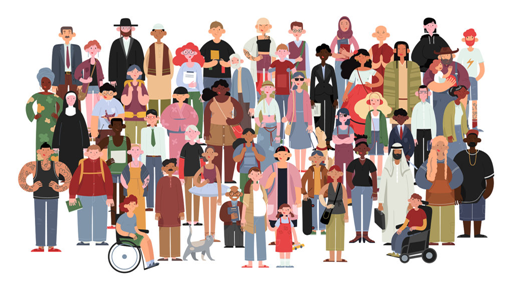 Wyzwania wielokulturowości w ochronie zdrowia?
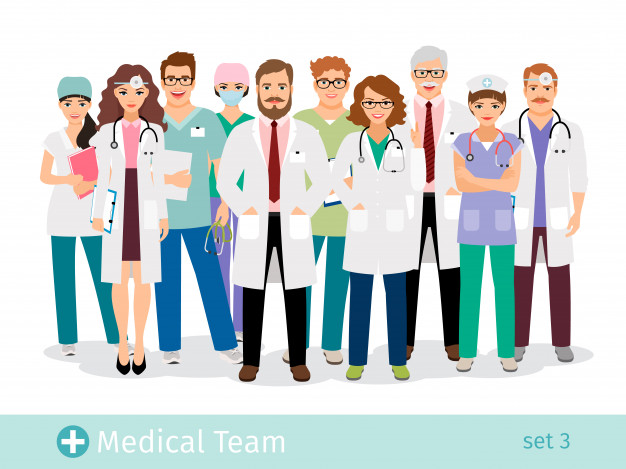 PAMIĘTAJ !!!
Edukacja, szczególnie w warunkach symulacji medycznej wysokiej wierności